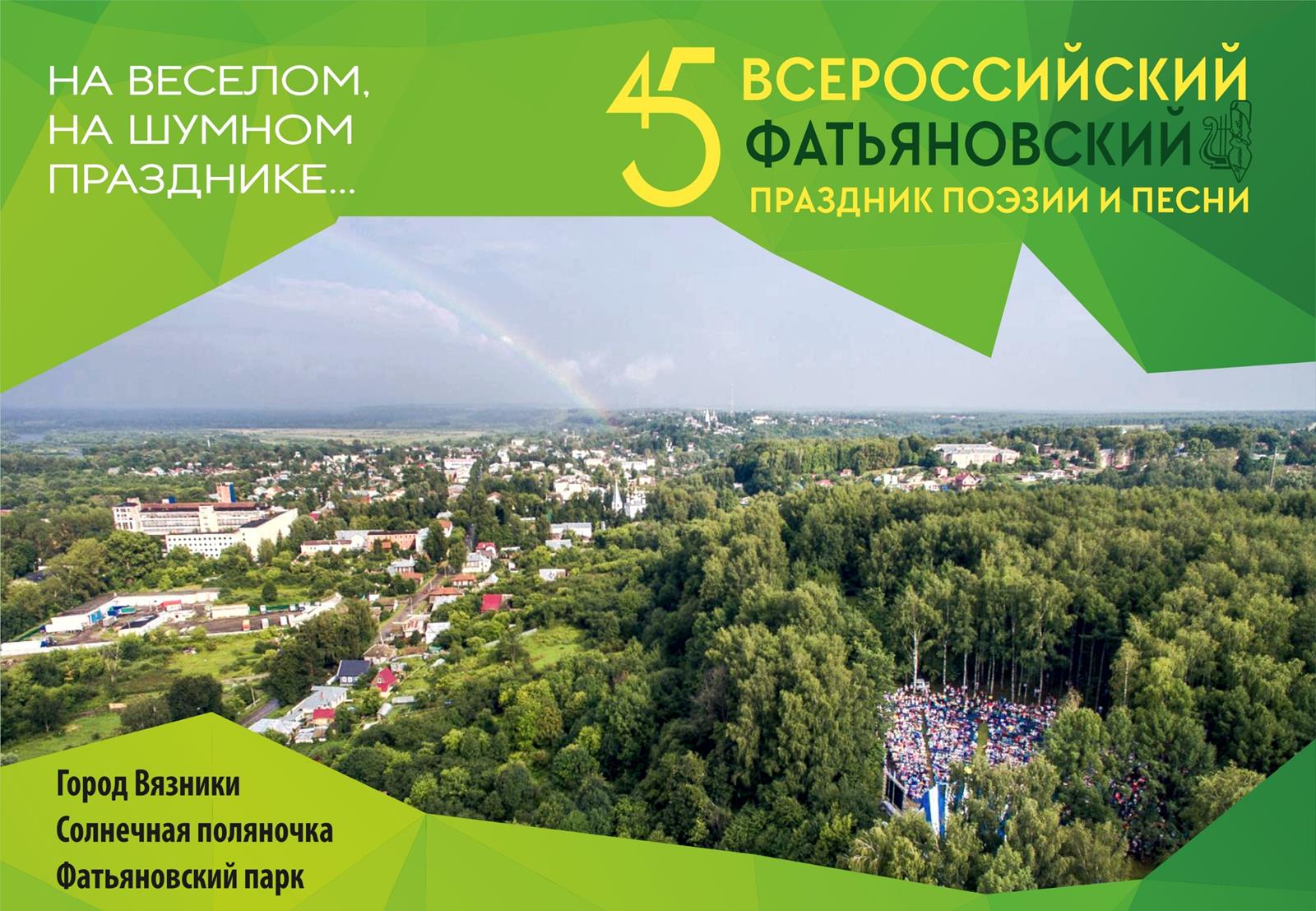 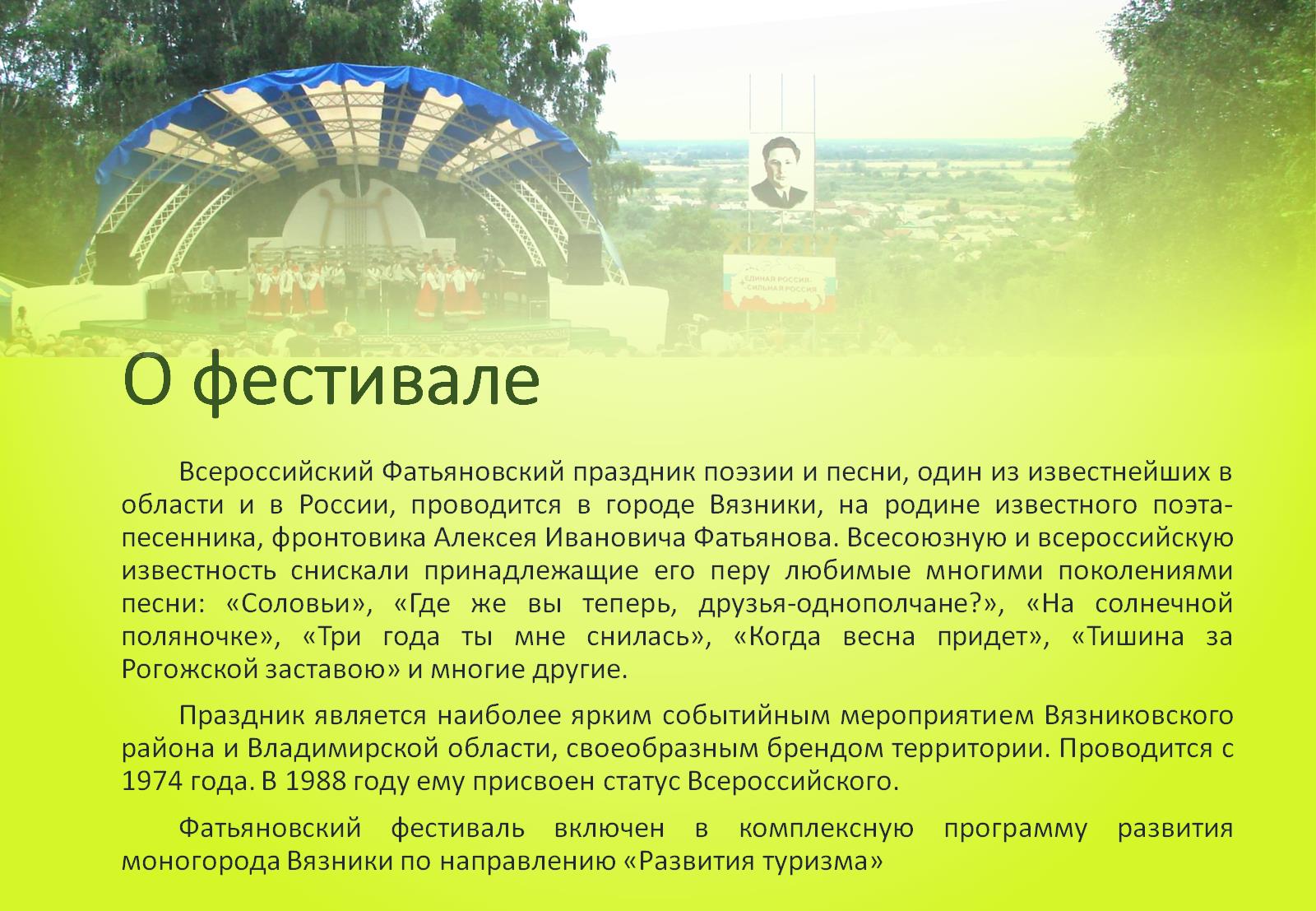 О фестивале
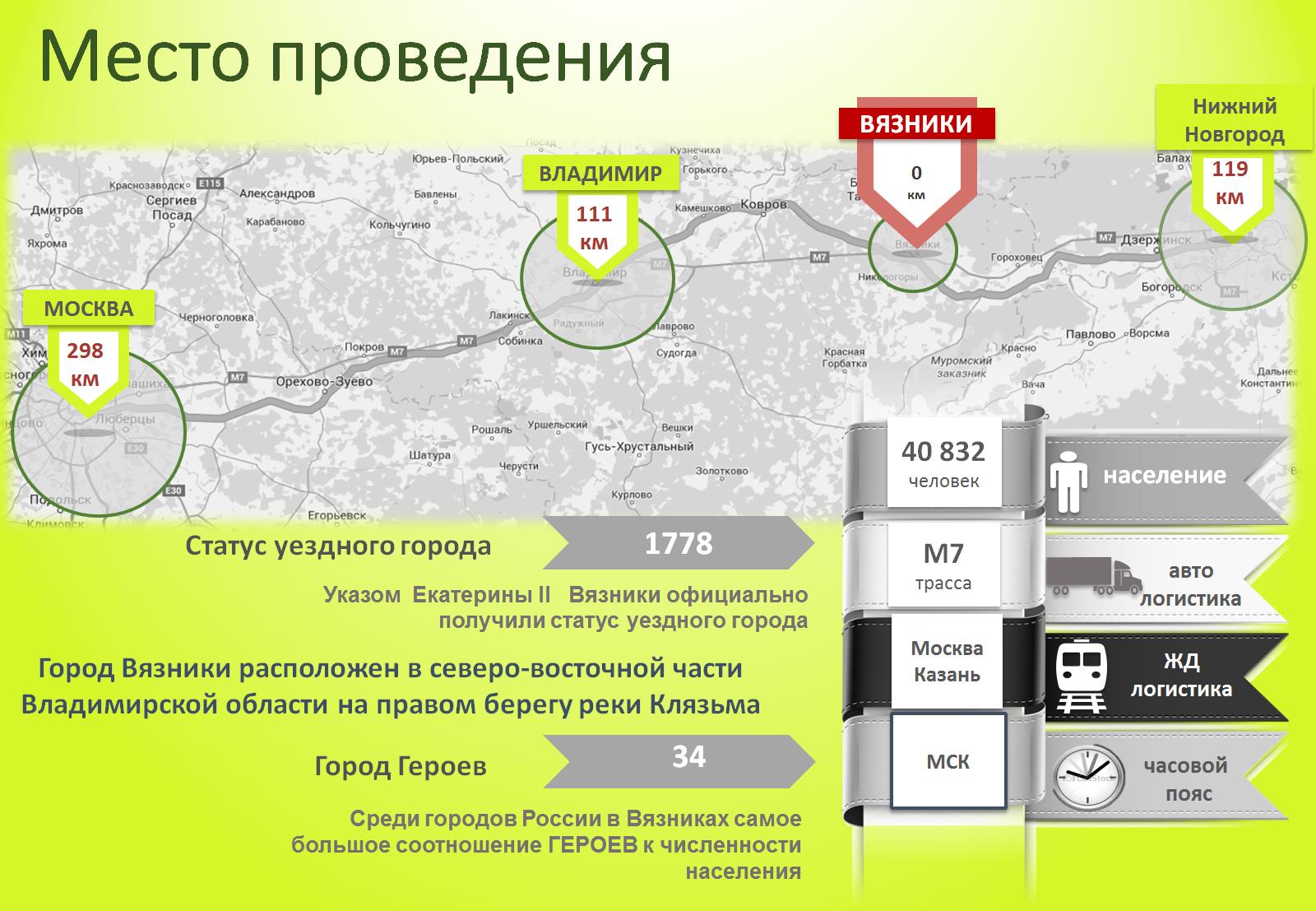 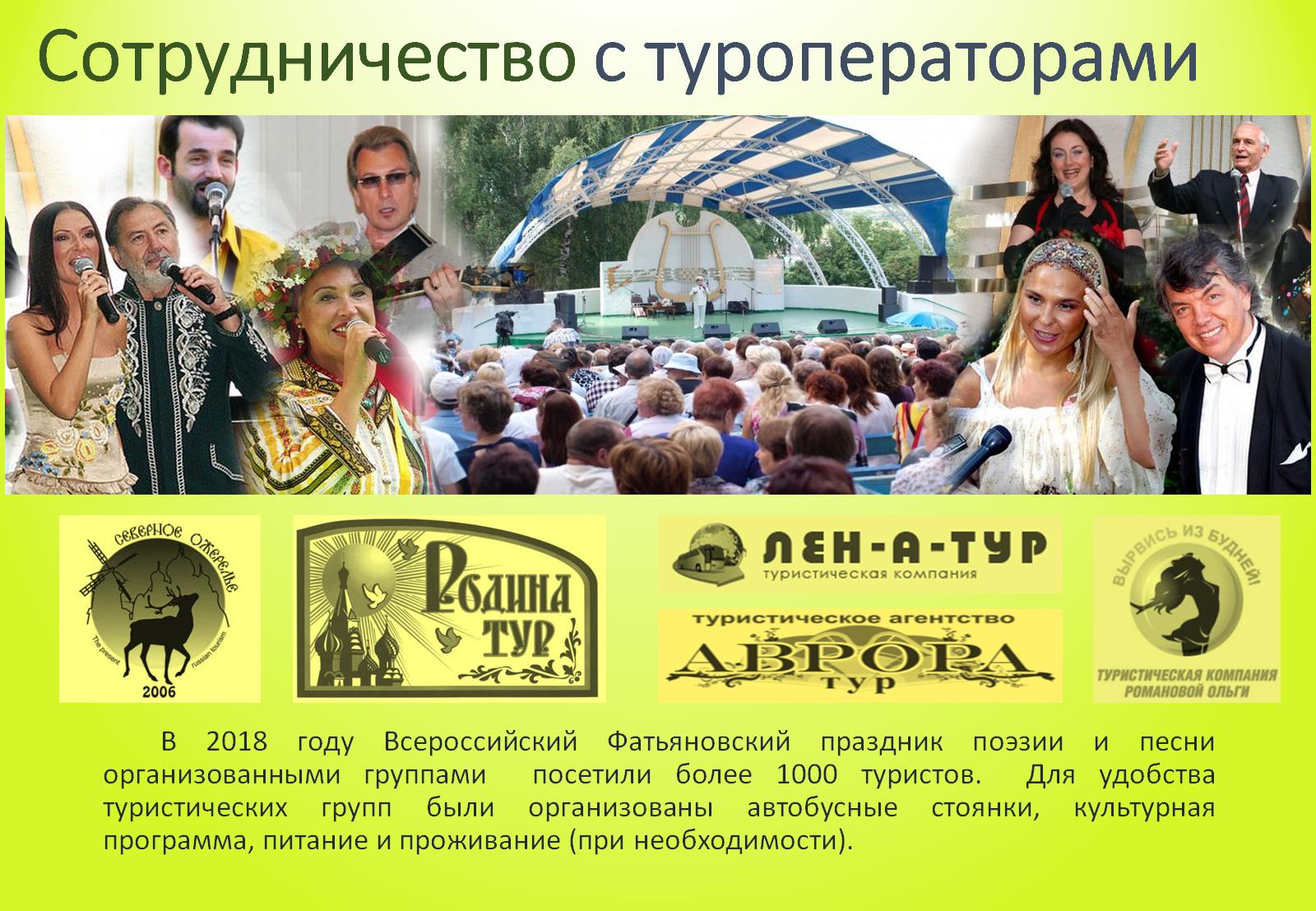 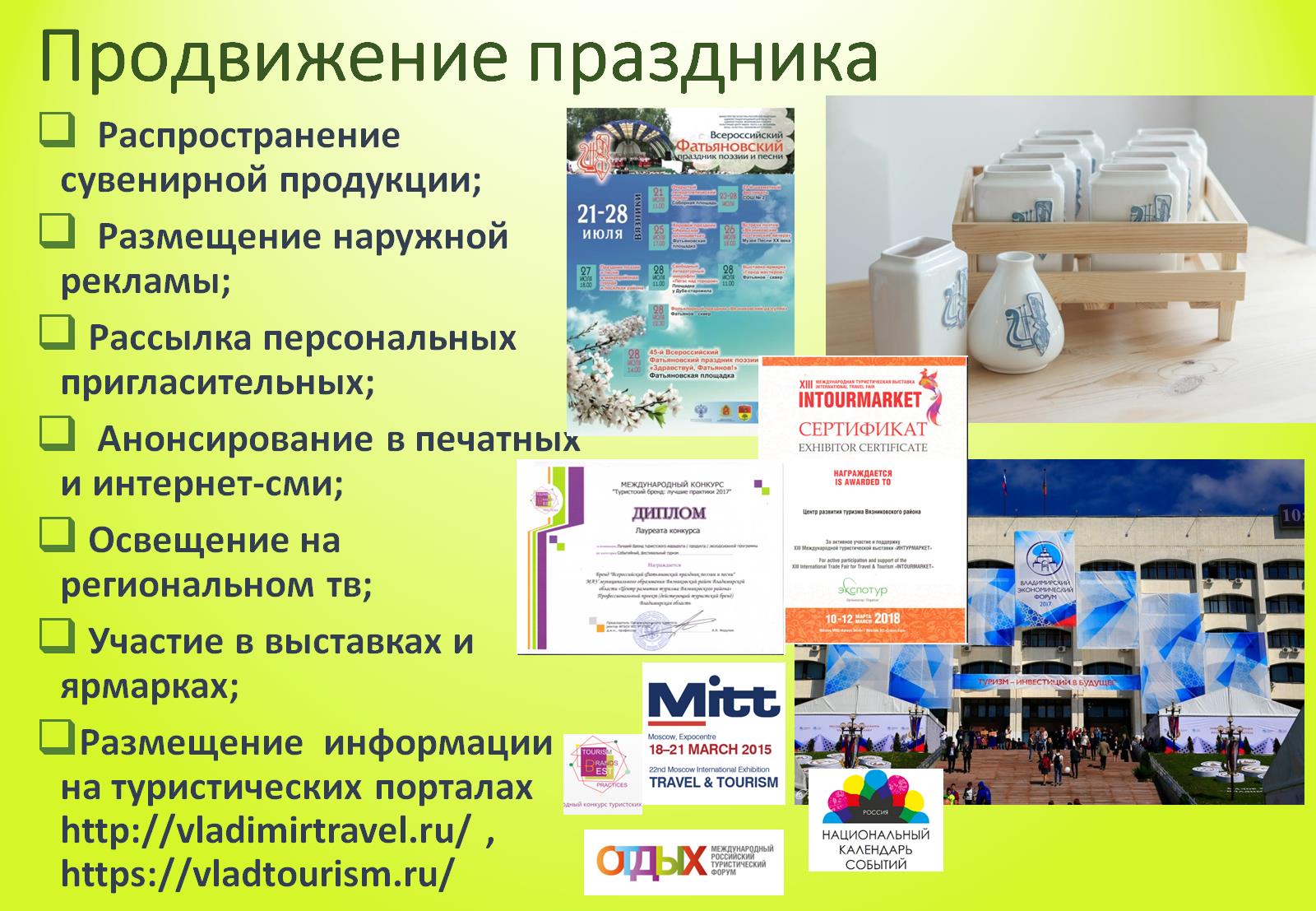 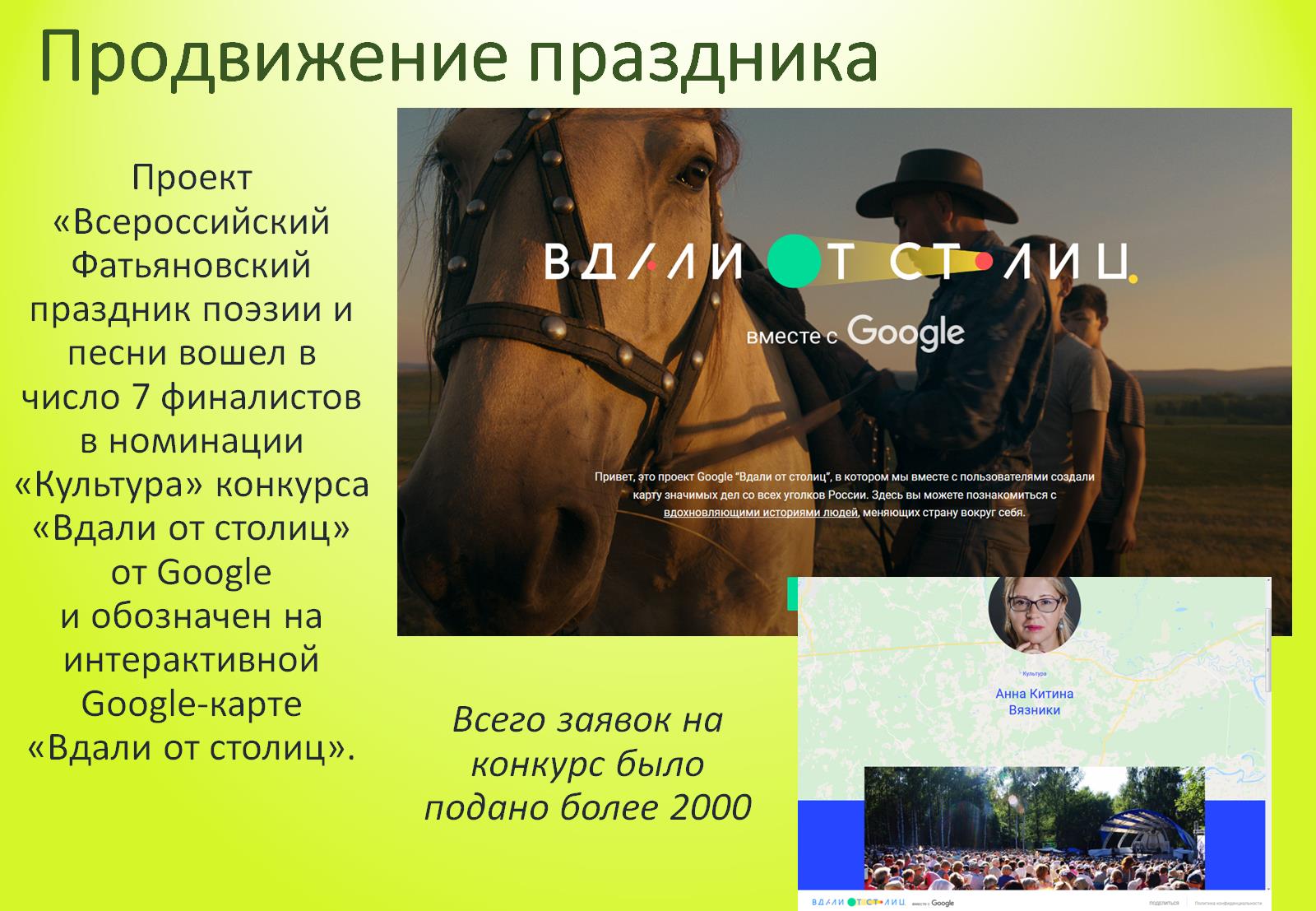 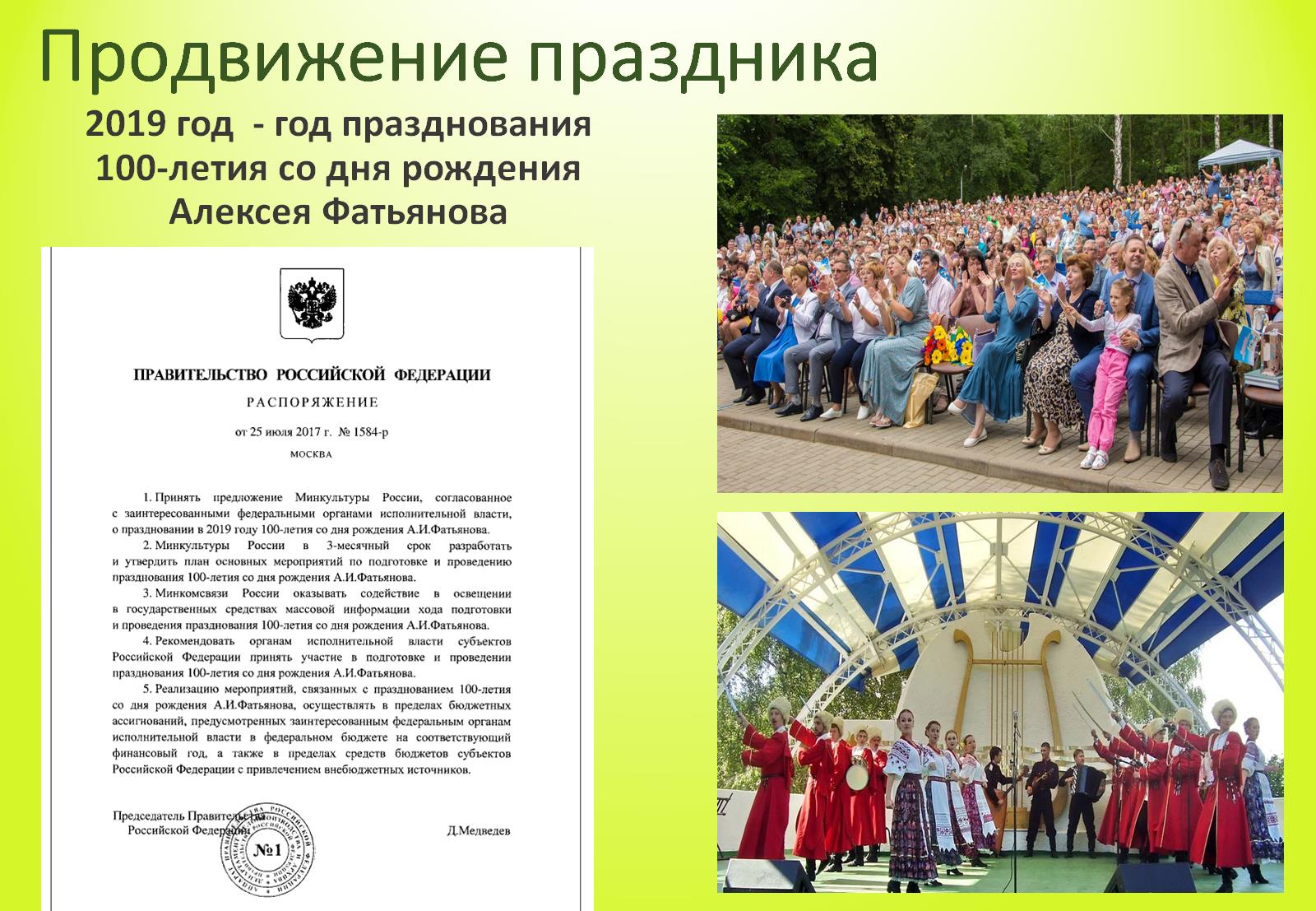 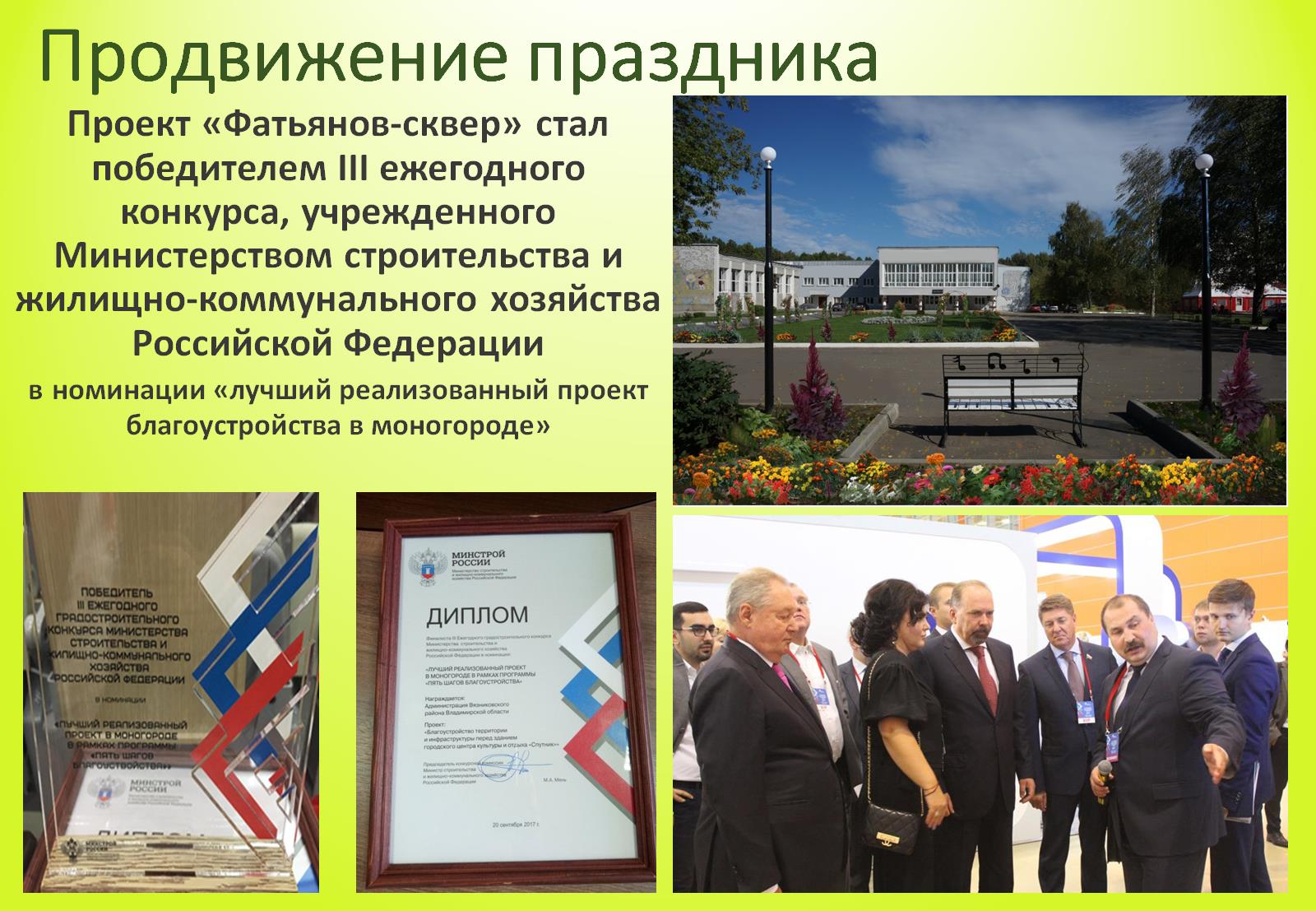 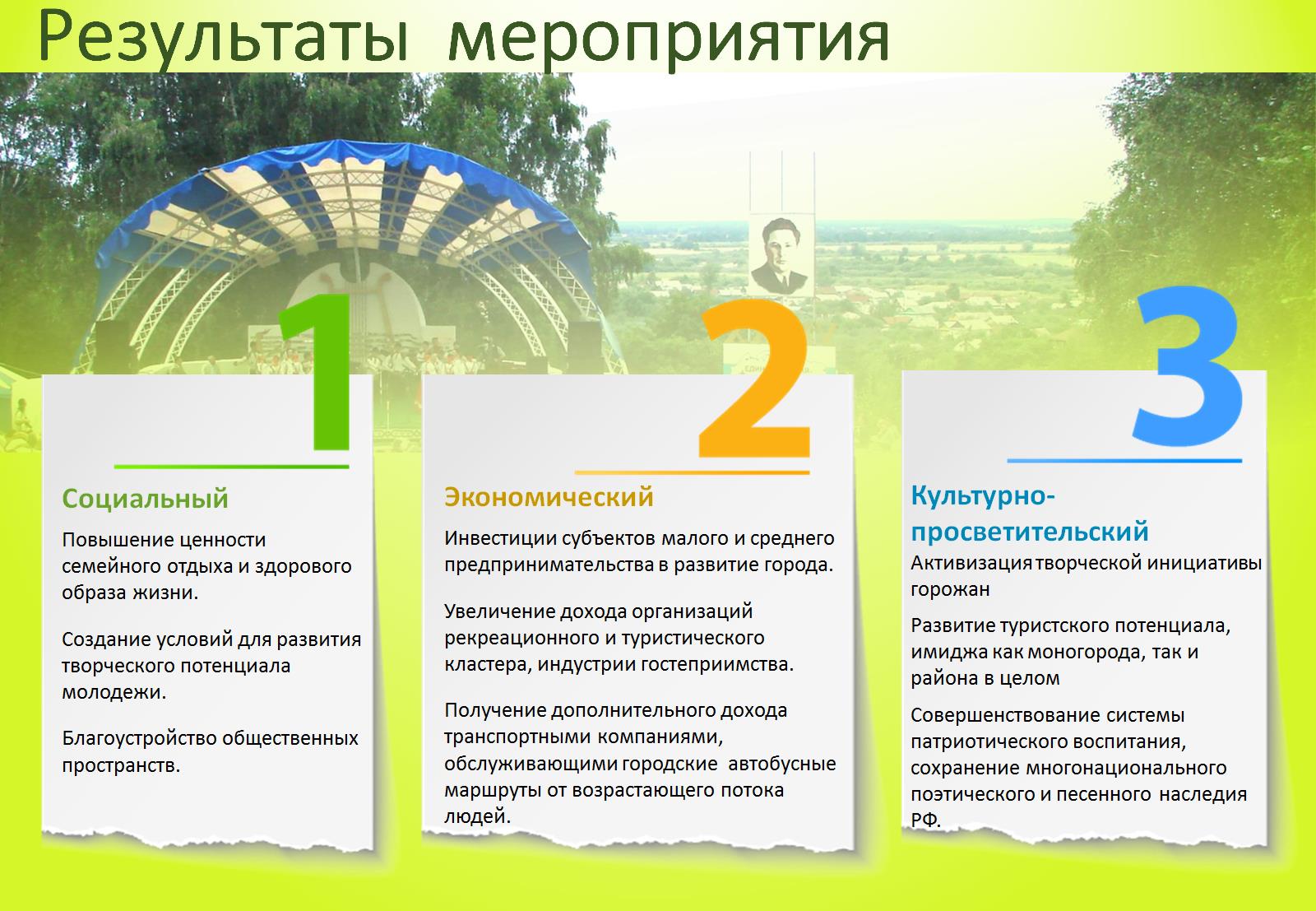 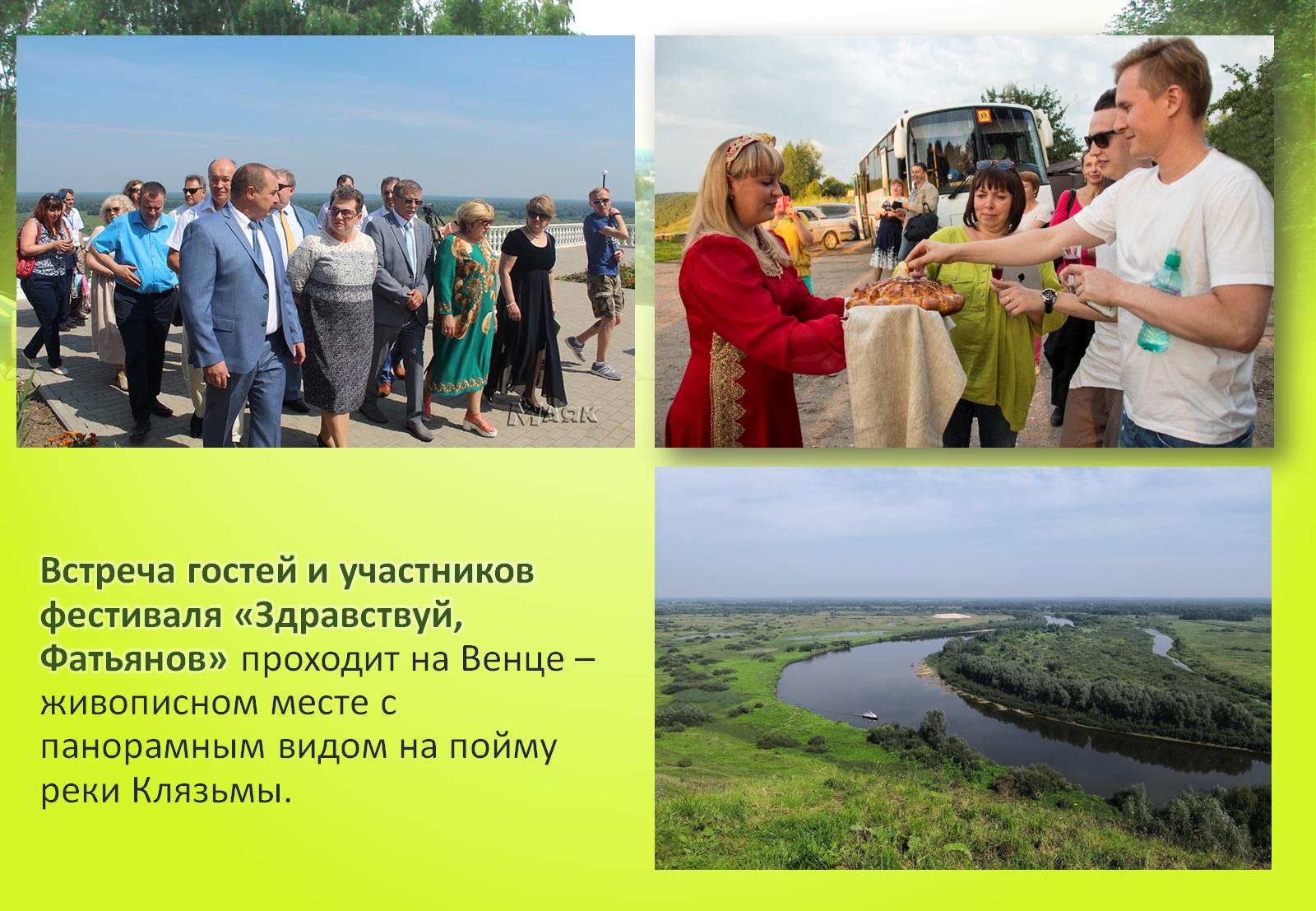 Встреча гостей и участников фестиваля «Здравствуй, Фатьянов» проходит на Венце – живописном месте с панорамным видом на пойму реки Клязьмы.
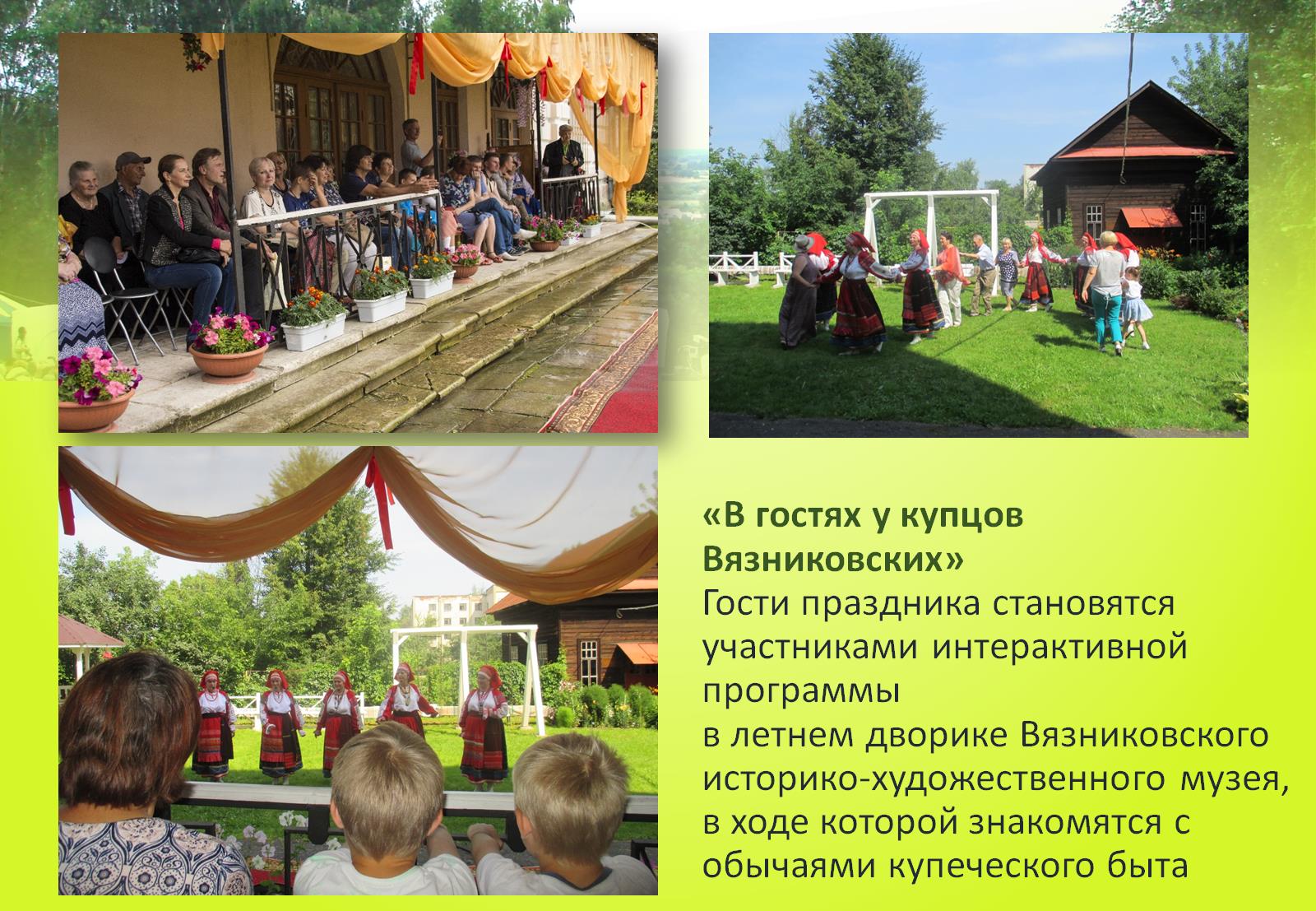 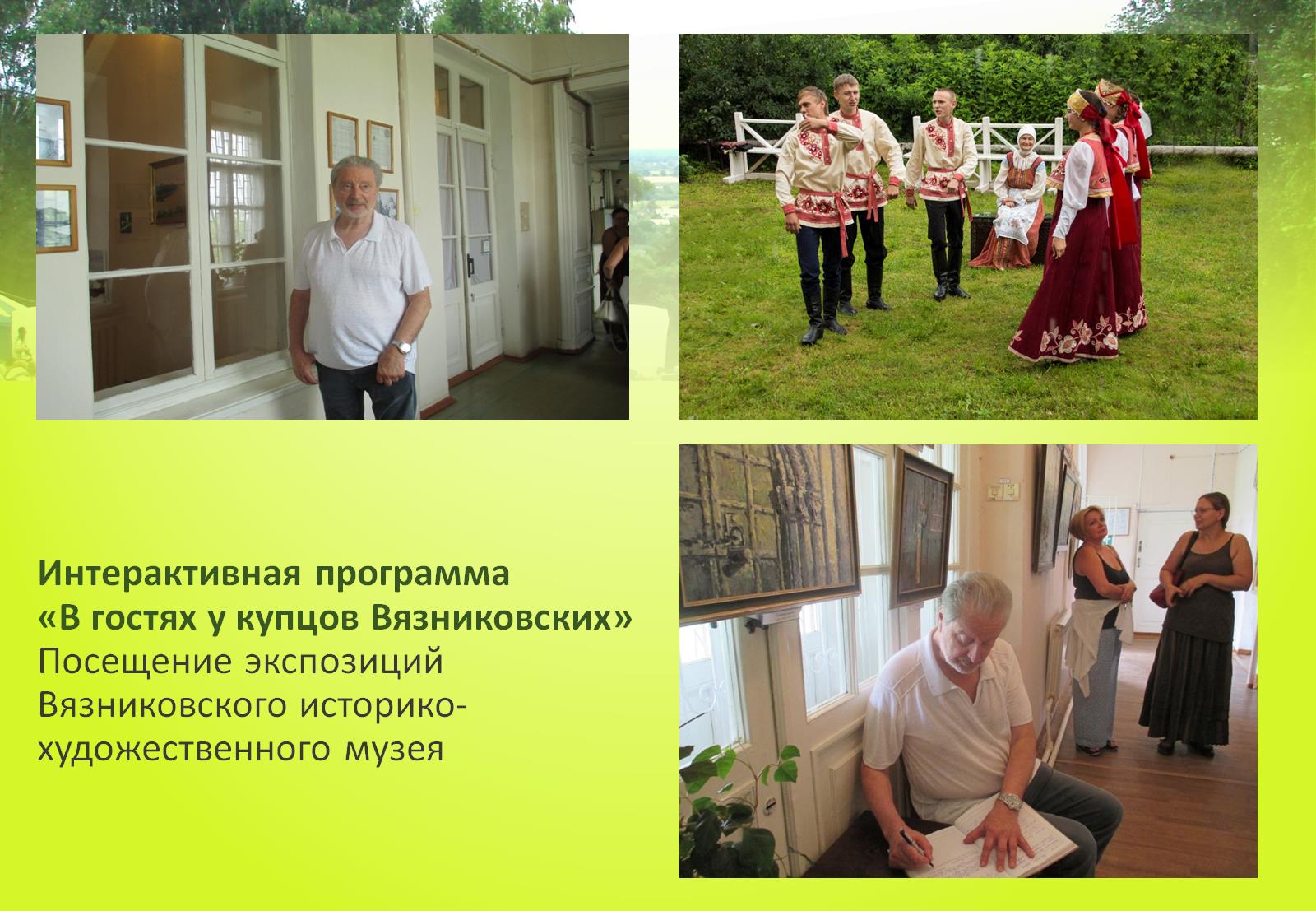 Интерактивная программа «В гостях у купцов Вязниковских» Посещение экспозиций Вязниковского историко-художественного музея
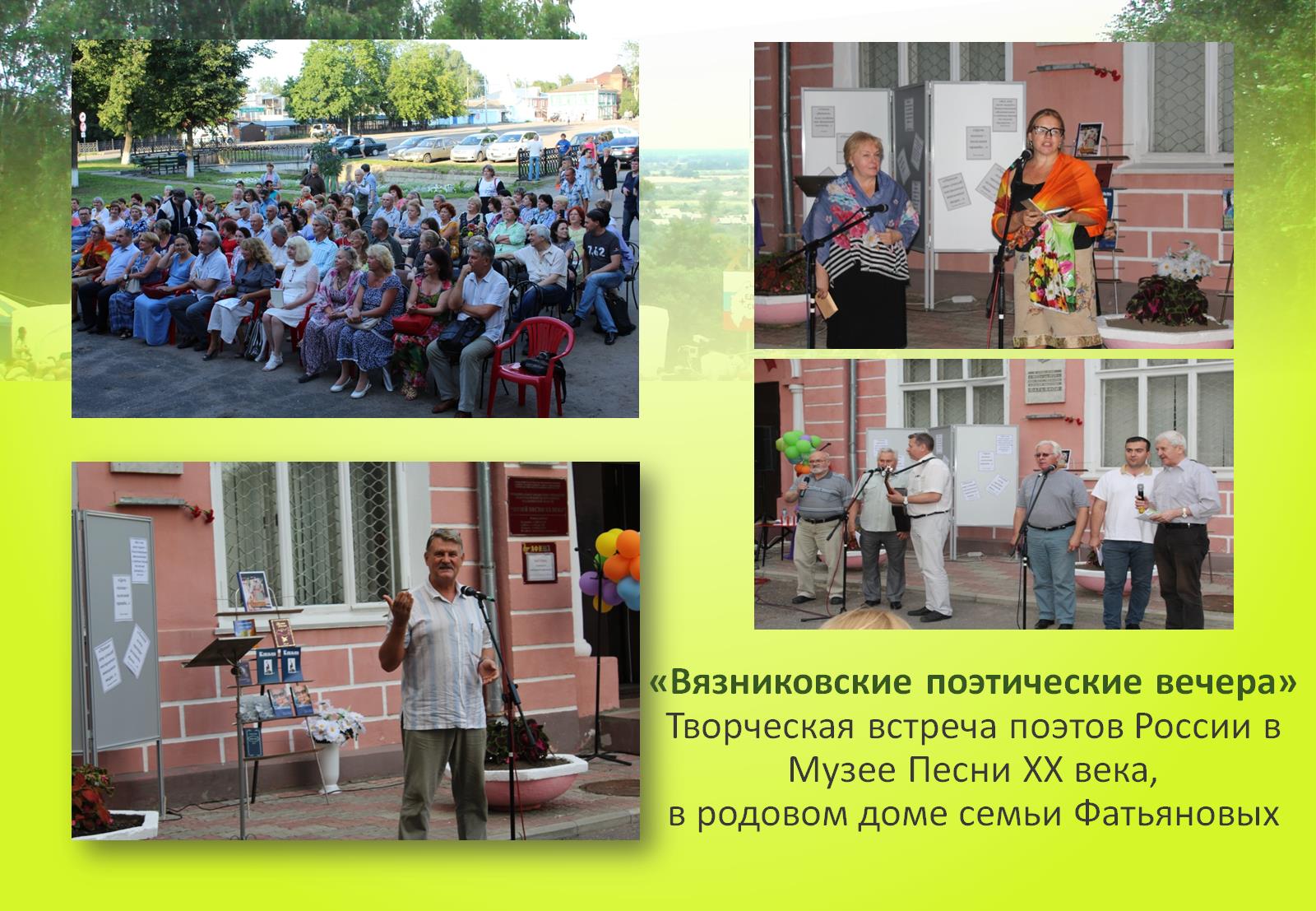 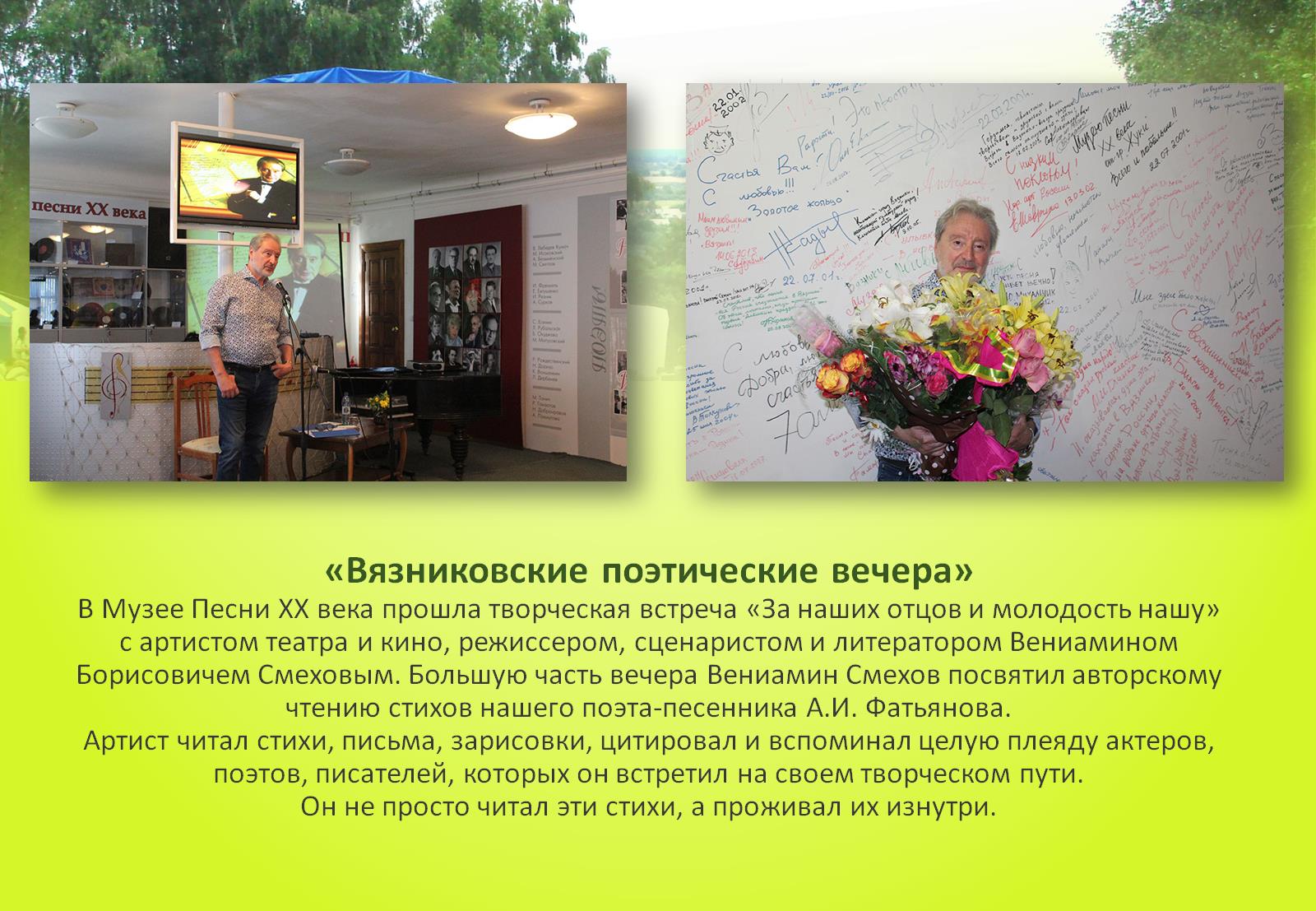 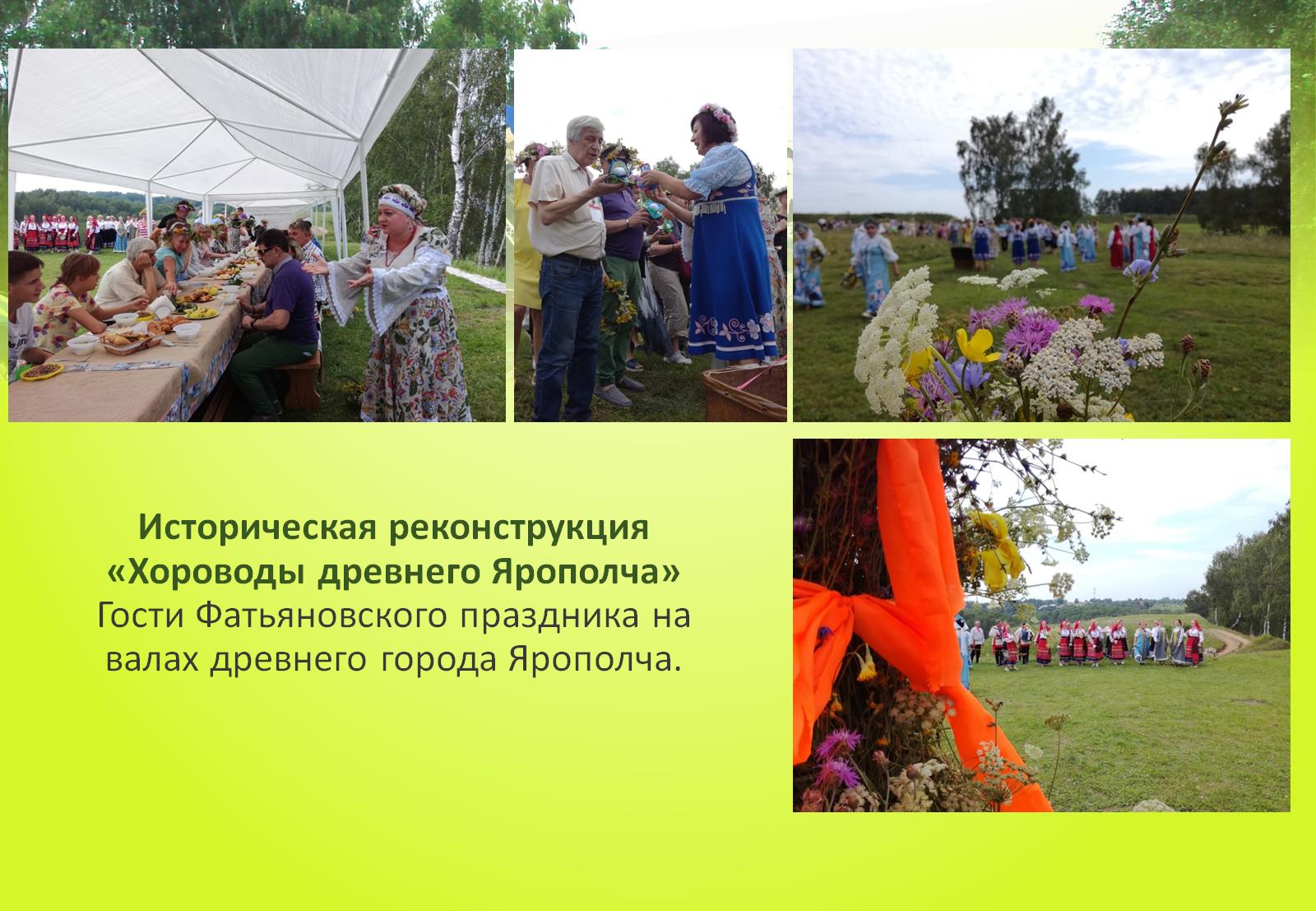 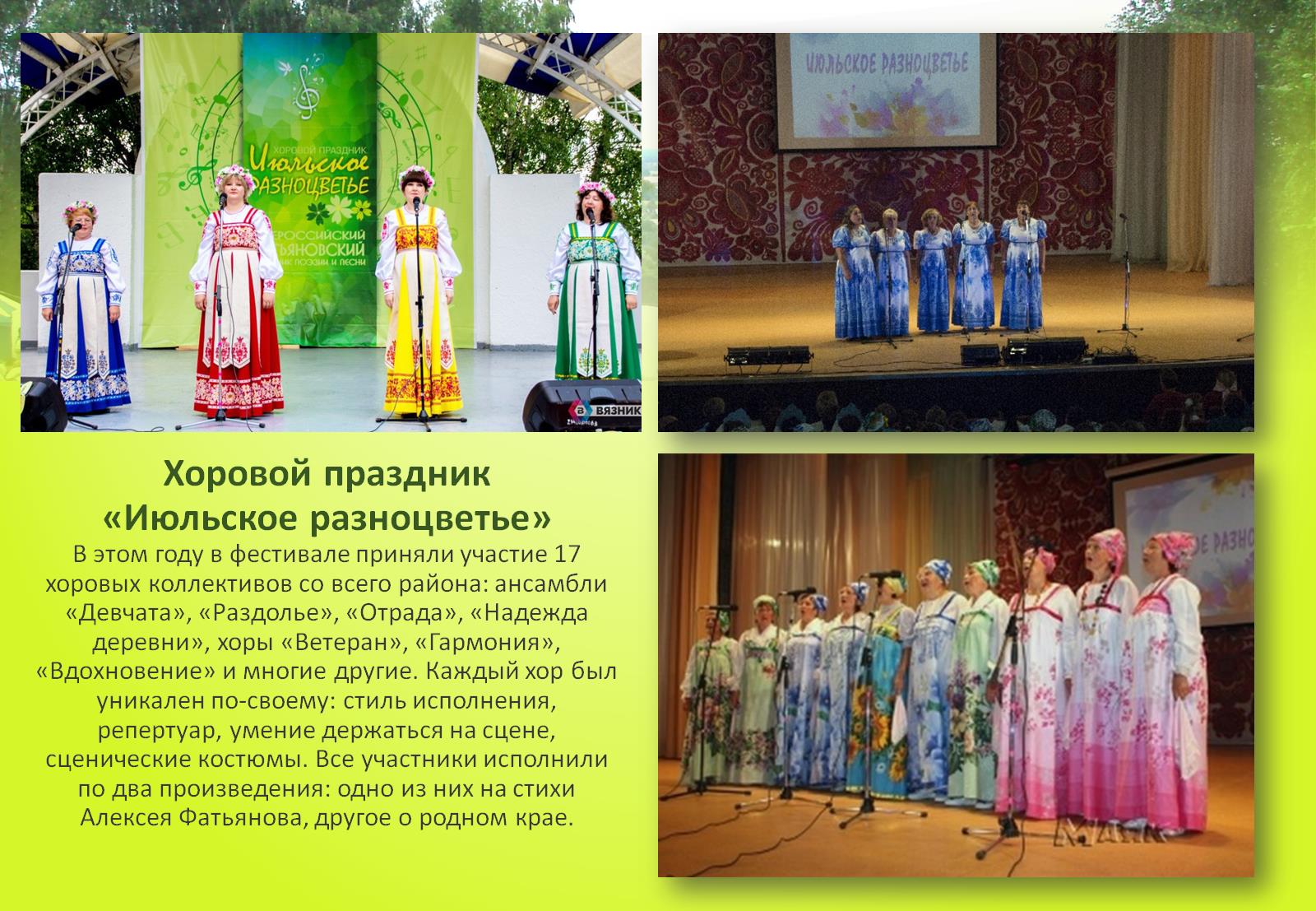 Хоровой праздник «Июльское разноцветье»В этом году в фестивале приняли участие 17 хоровых коллективов со всего района: ансамбли «Девчата», «Раздолье», «Отрада», «Надежда деревни», хоры «Ветеран», «Гармония», «Вдохновение» и многие другие. Каждый хор был уникален по-своему: стиль исполнения, репертуар, умение держаться на сцене, сценические костюмы. Все участники исполнили по два произведения: одно из них на стихи Алексея Фатьянова, другое о родном крае.
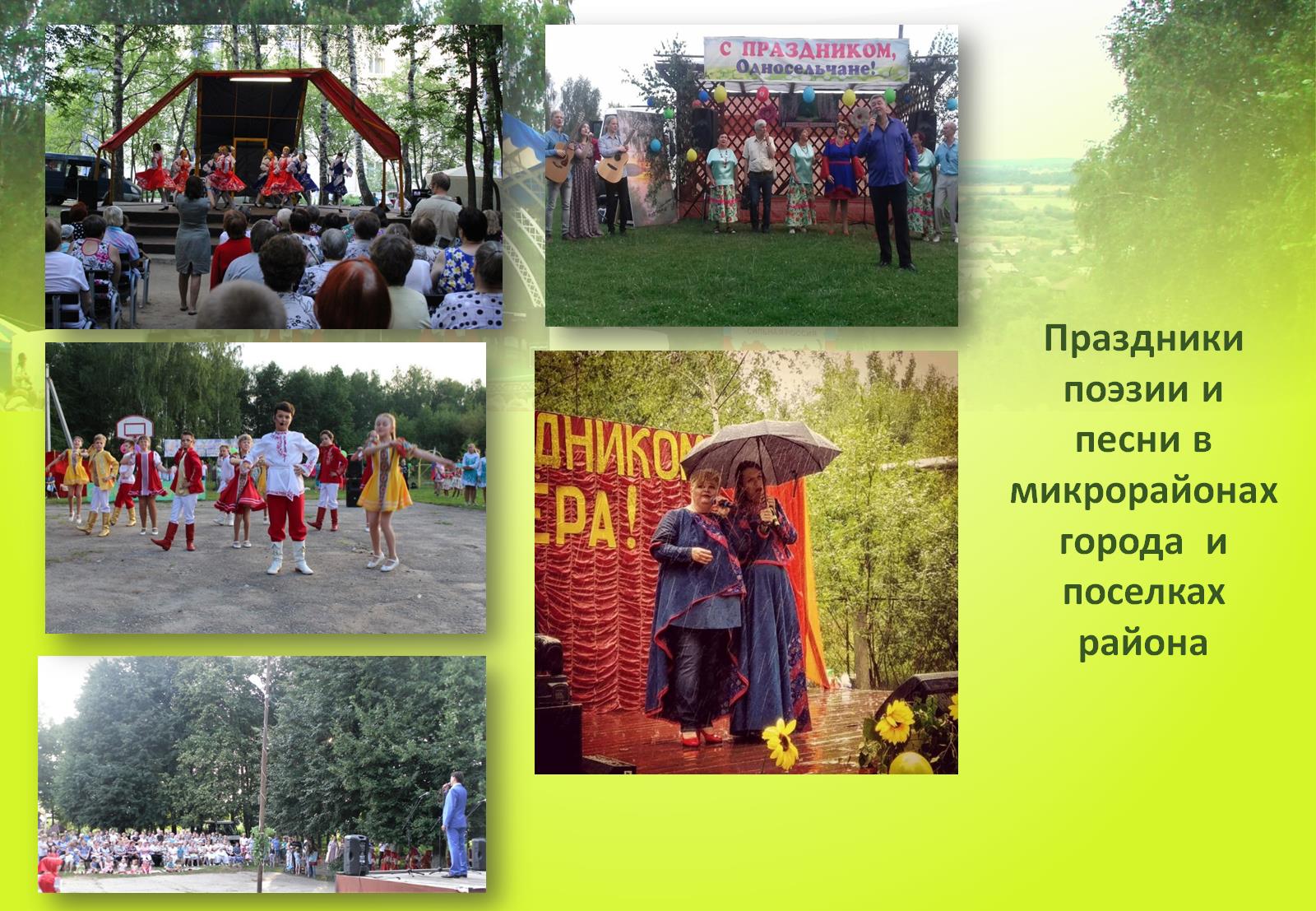 Праздники поэзии и песни в микрорайонах города  и поселках района
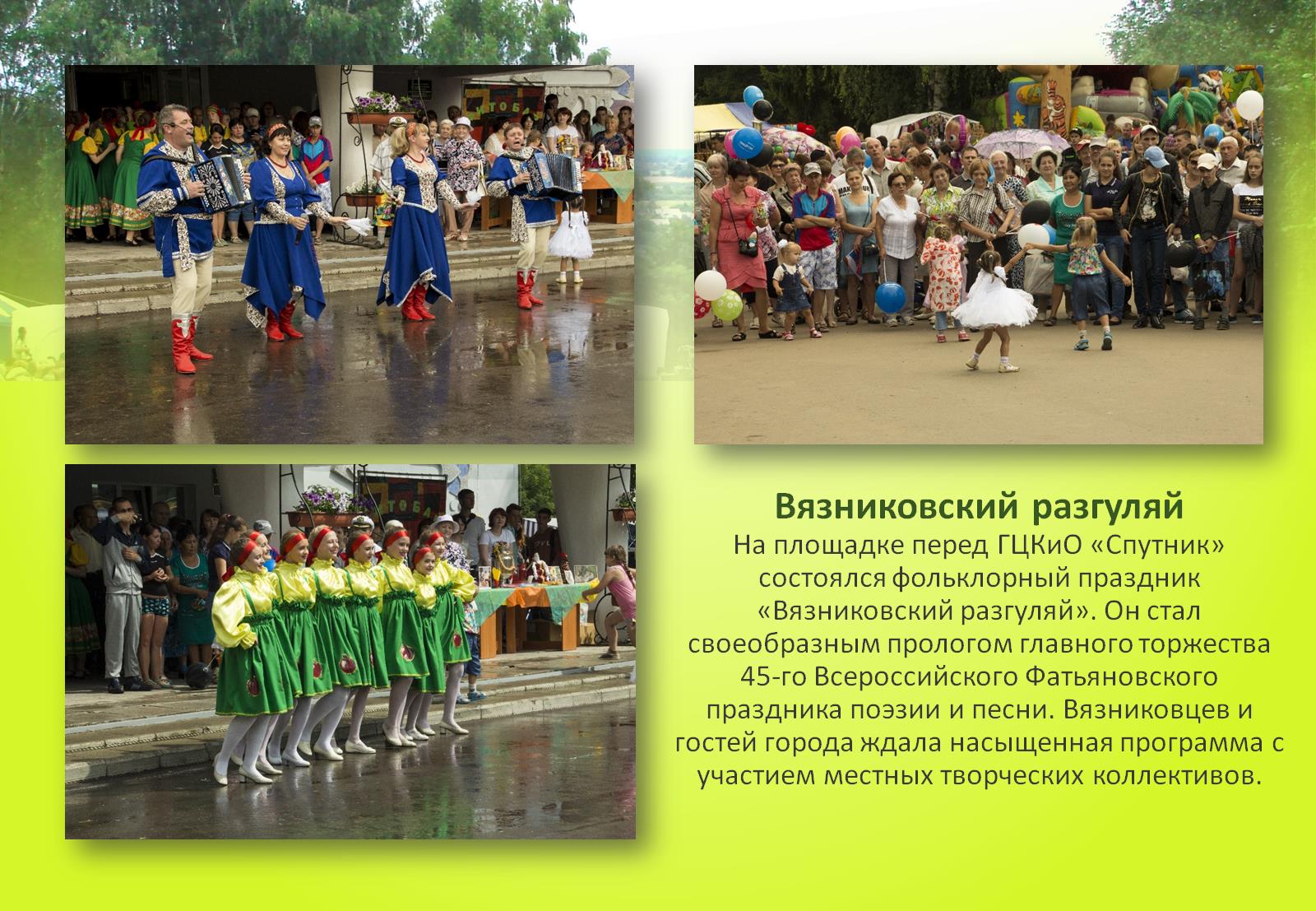 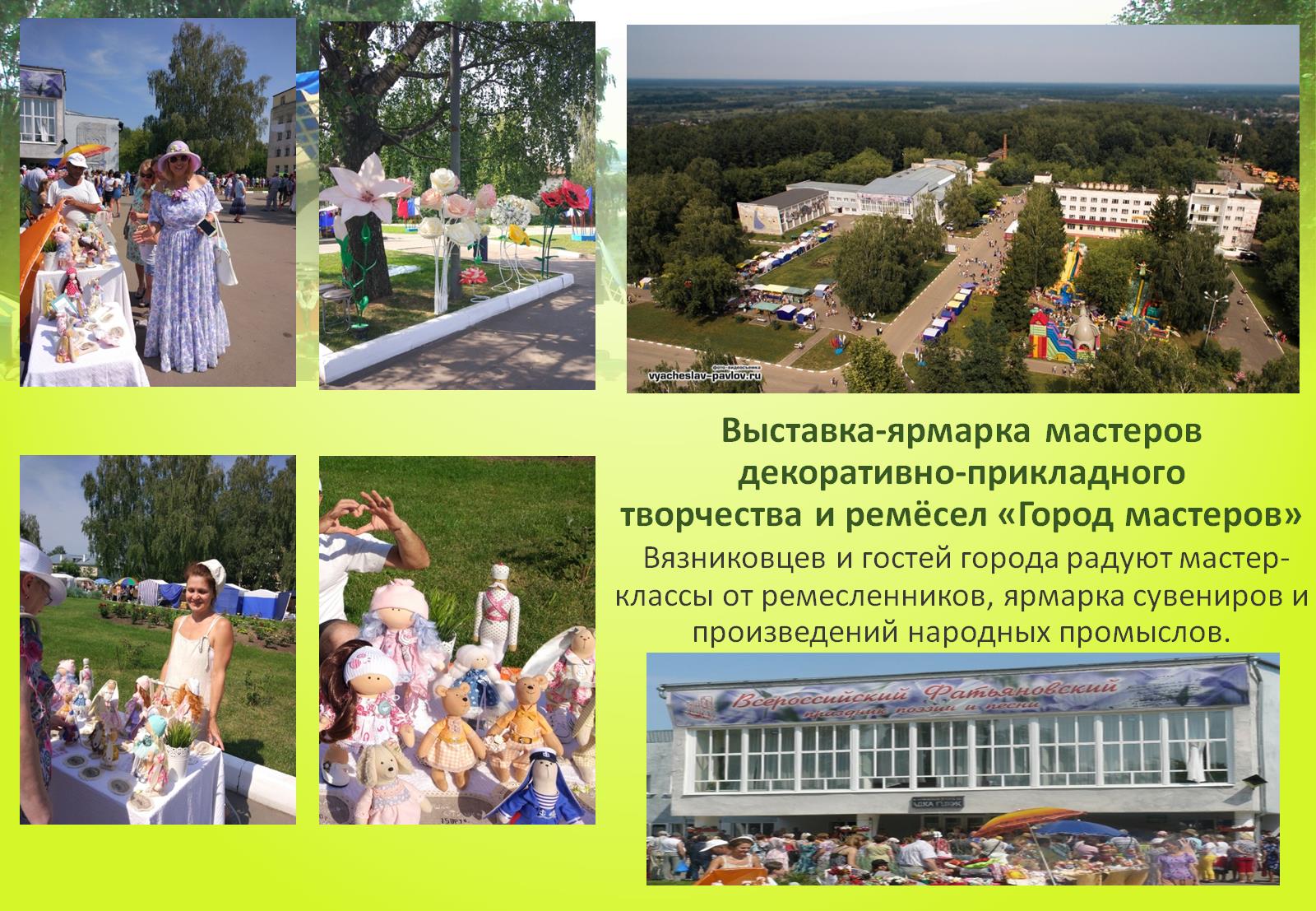 Выставка-ярмарка мастеров декоративно-прикладного творчества и ремёсел «Город мастеров» Вязниковцев и гостей города радуют мастер-классы от ремесленников, ярмарка сувениров и произведений народных промыслов.
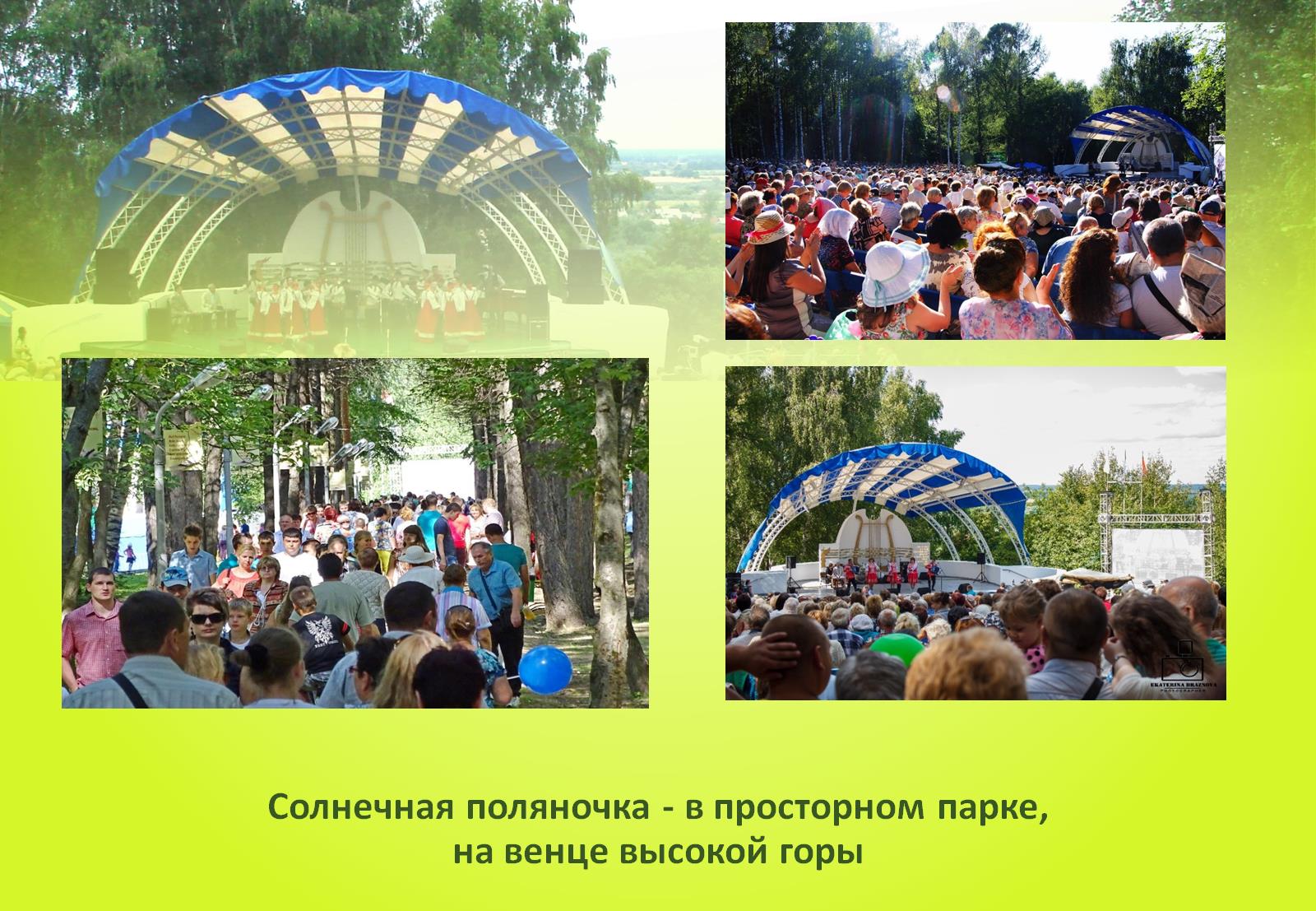 Солнечная поляночка - в просторном парке, на венце высокой горы
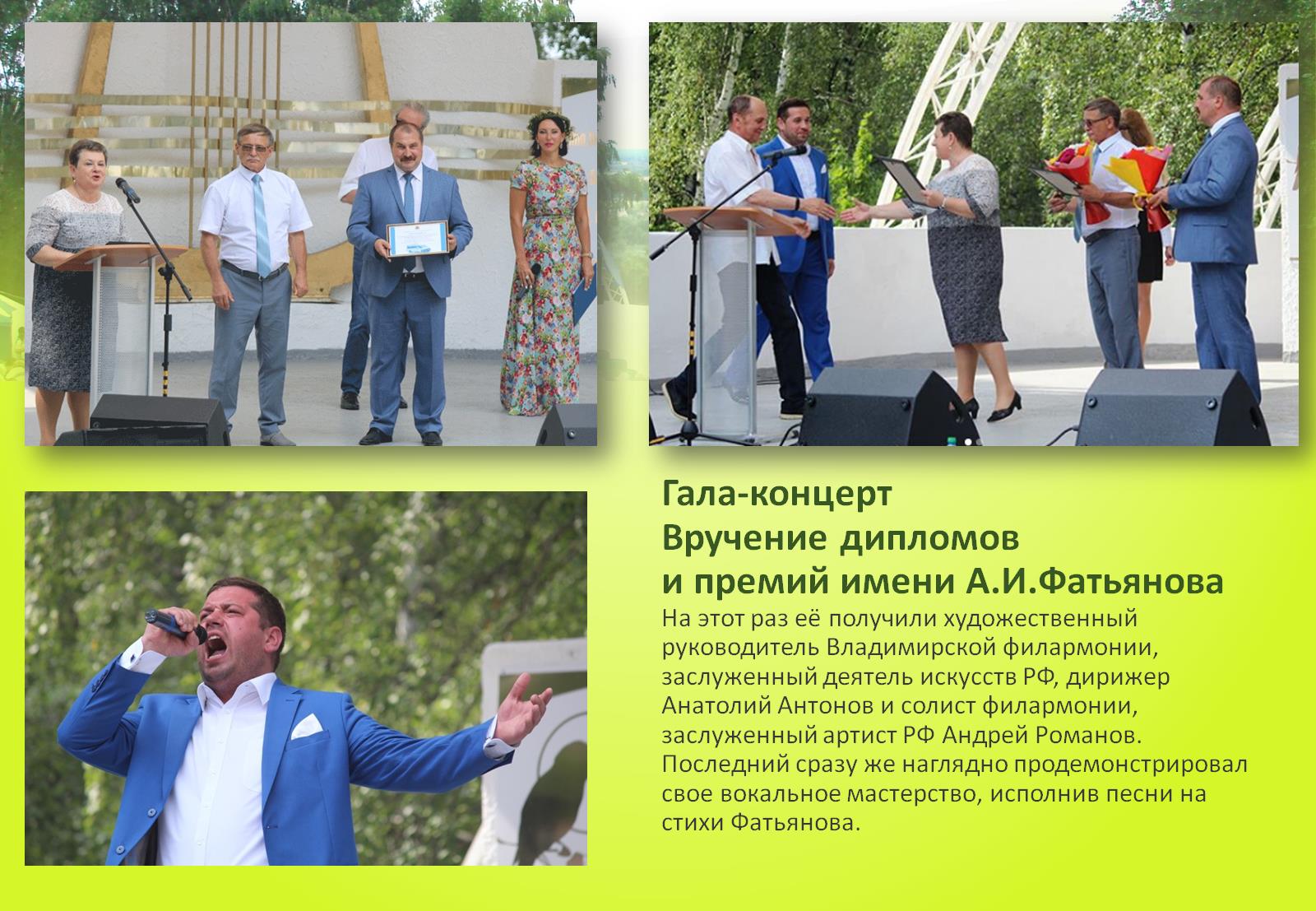 Гала-концерт Вручение дипломов и премий имени А.И.ФатьяноваНа этот раз её получили художественный руководитель Владимирской филармонии, заслуженный деятель искусств РФ, дирижер Анатолий Антонов и солист филармонии, заслуженный артист РФ Андрей Романов. Последний сразу же наглядно продемонстрировал свое вокальное мастерство, исполнив песни на стихи Фатьянова.
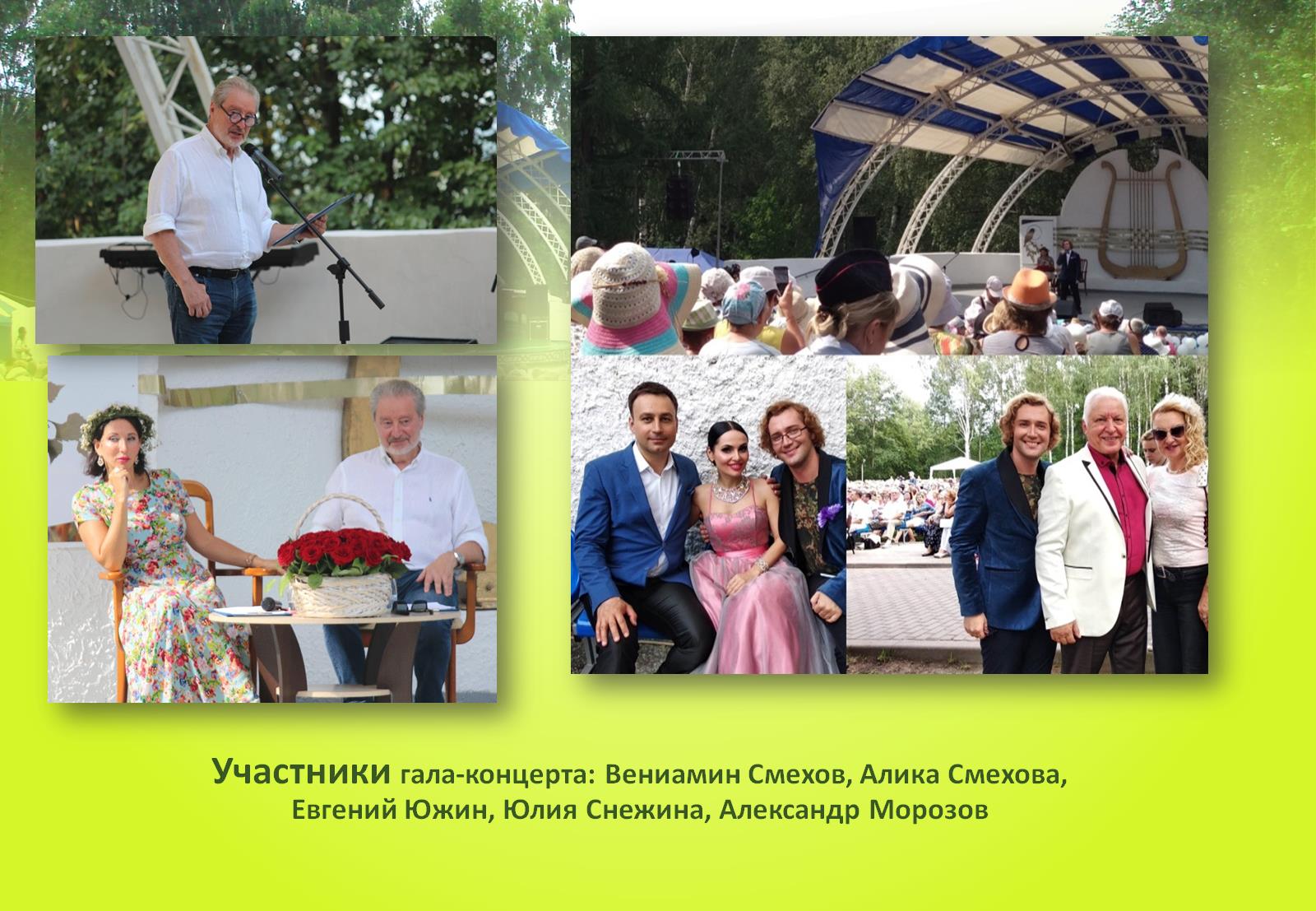 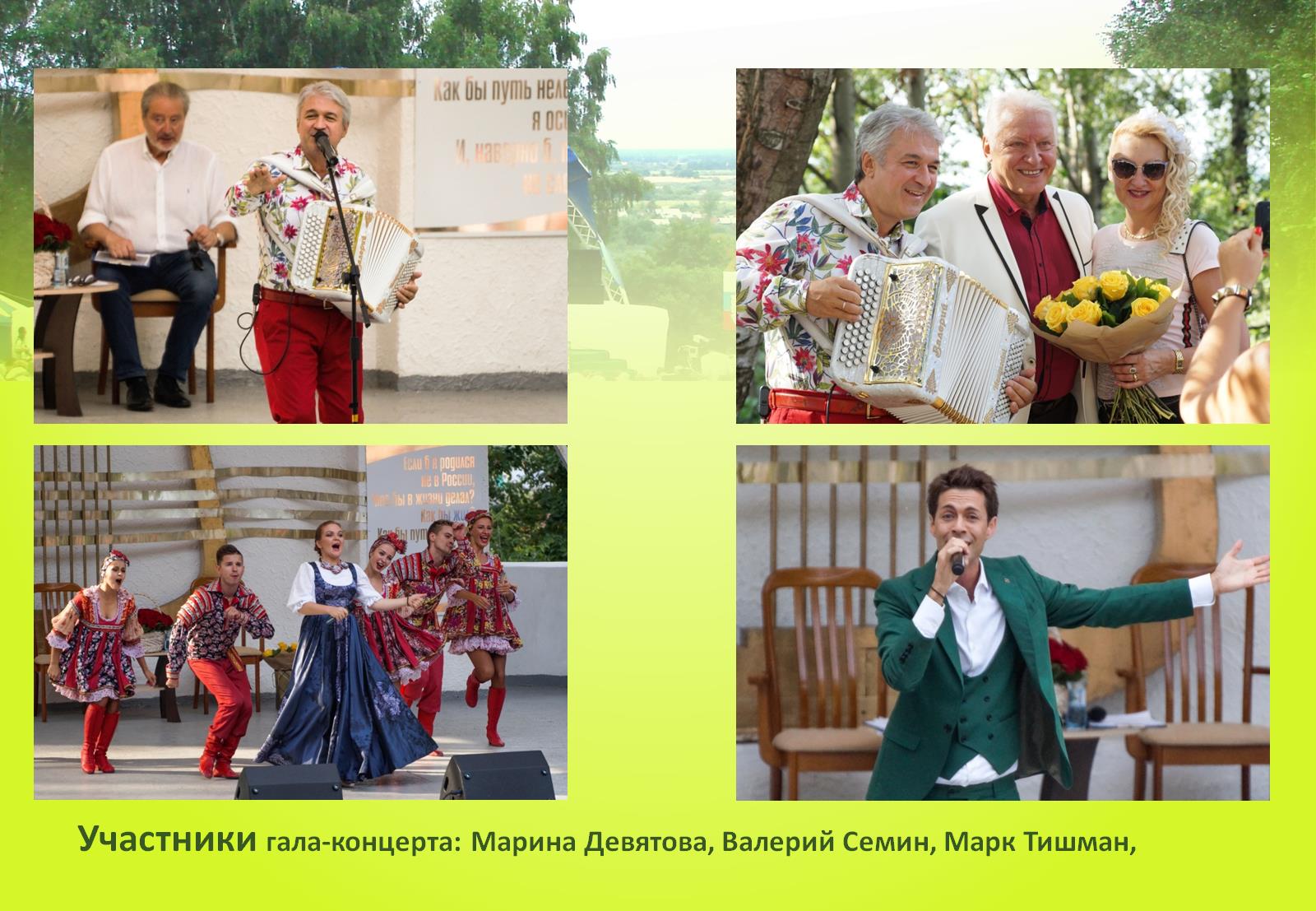 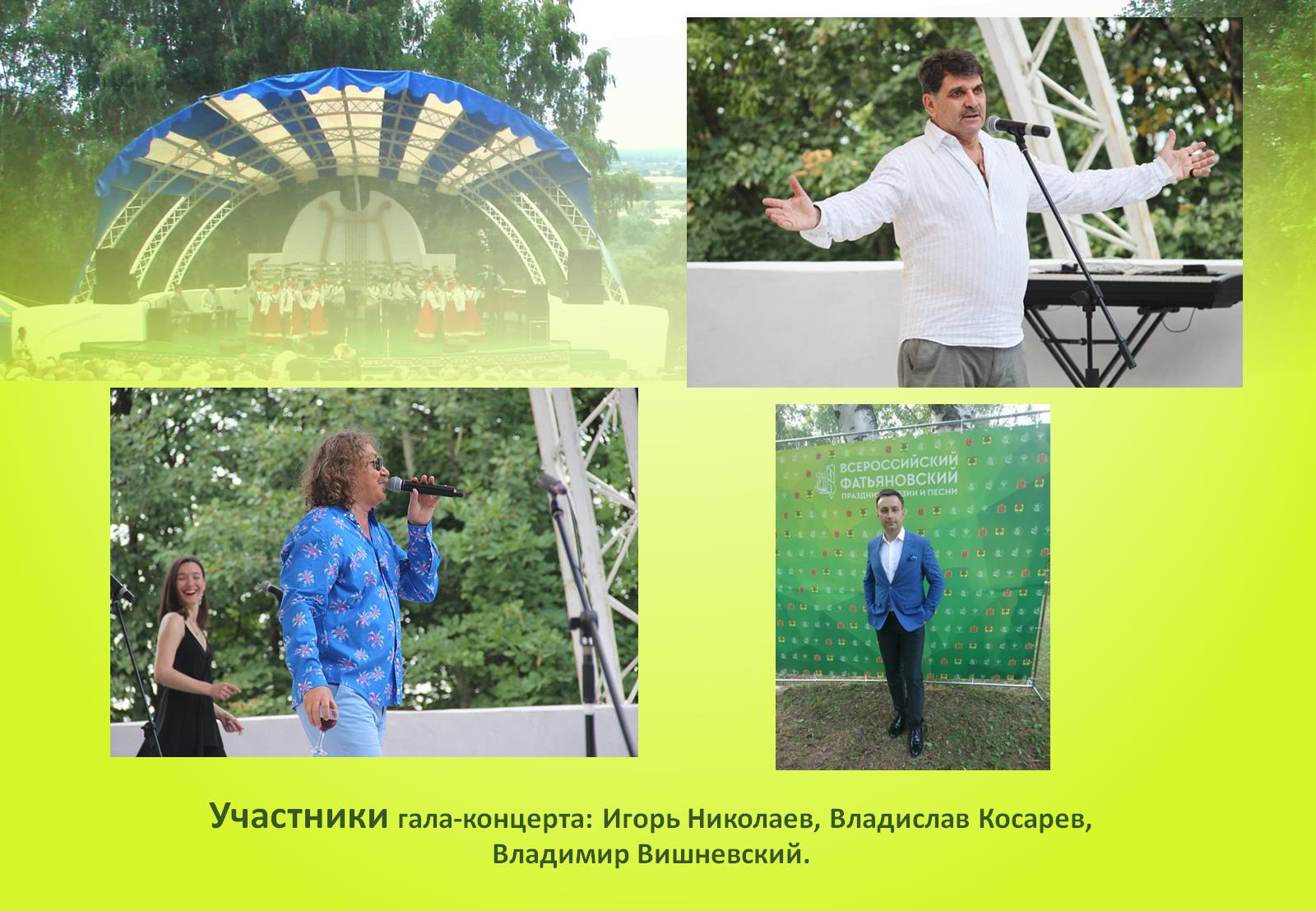 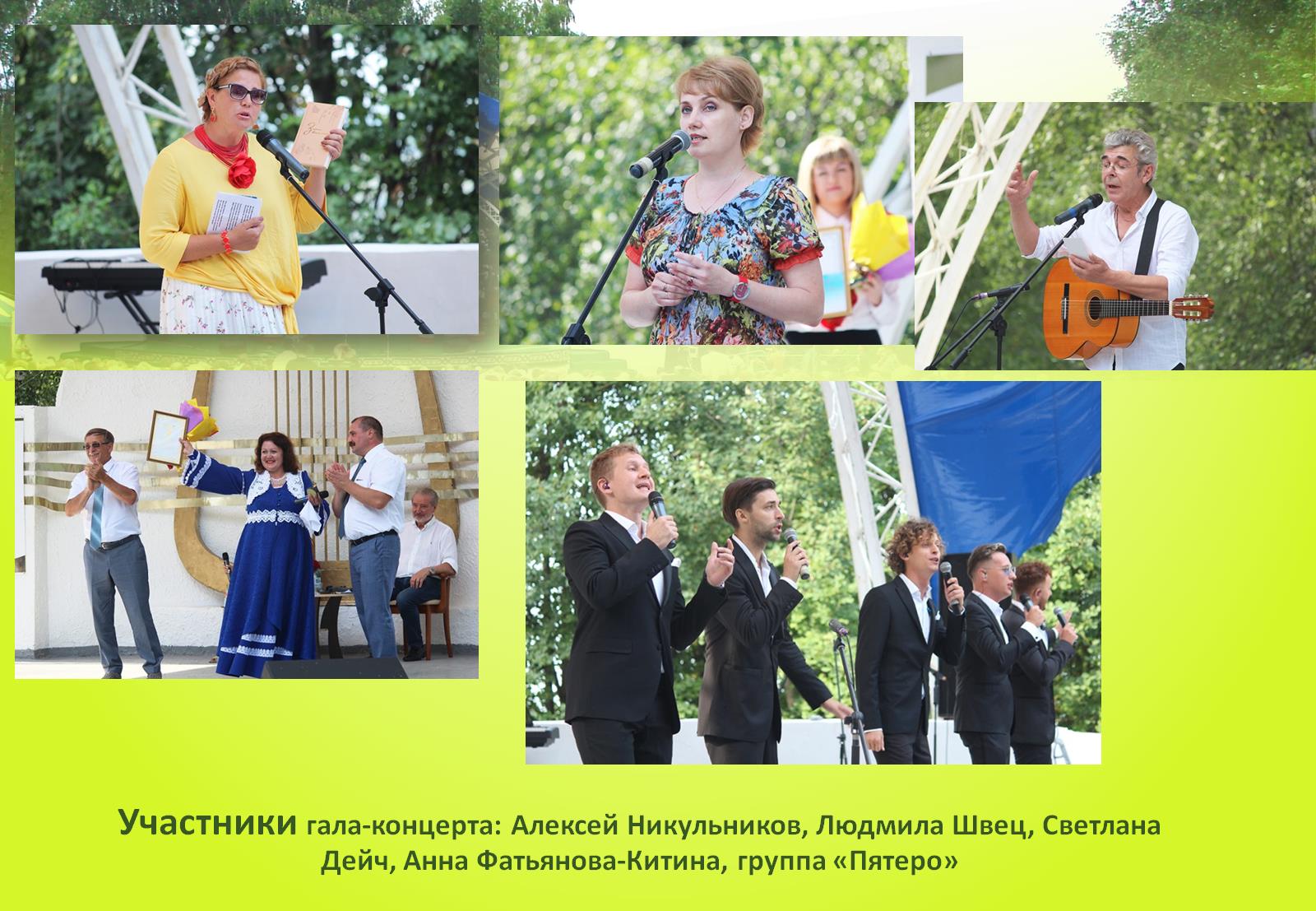 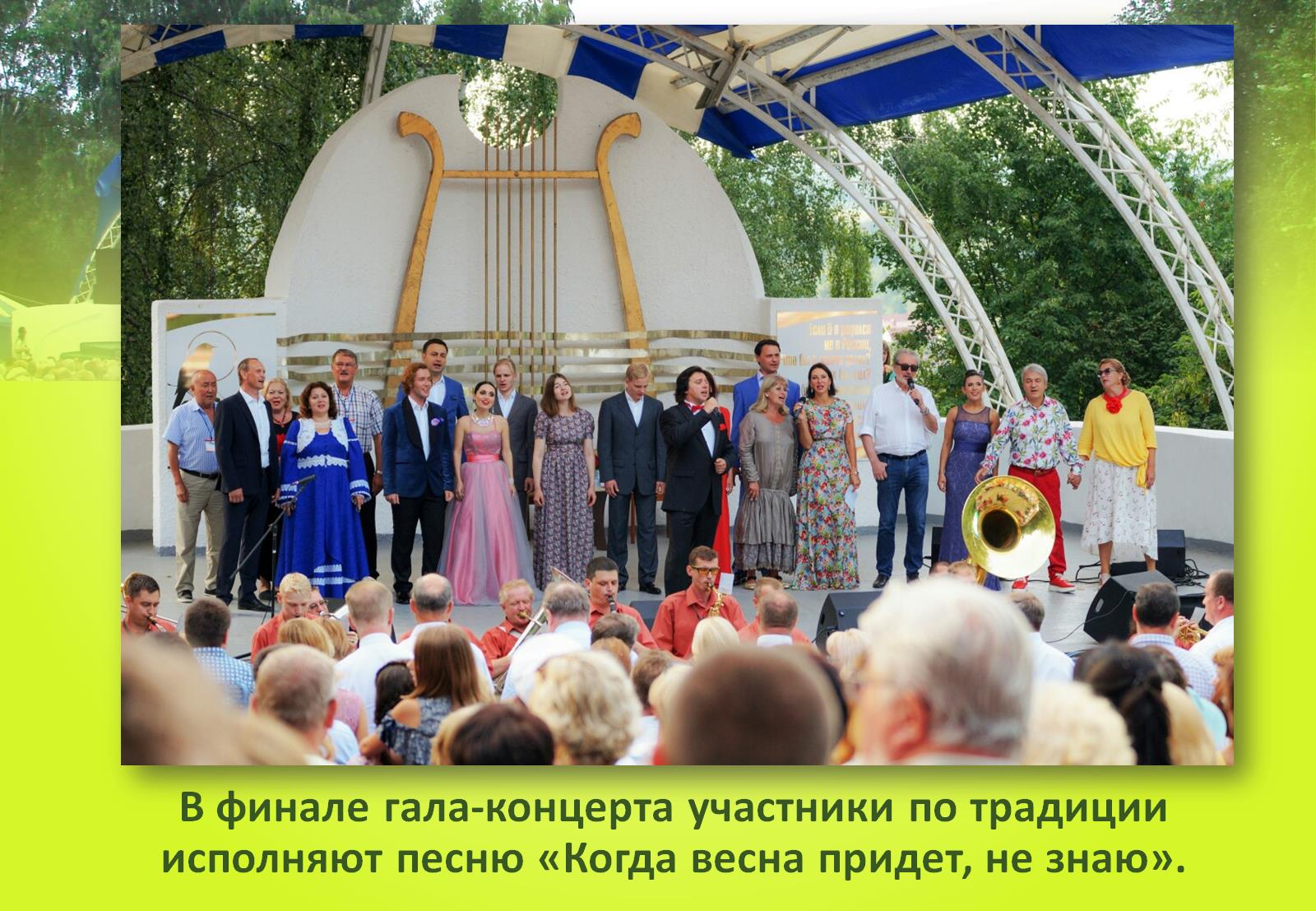 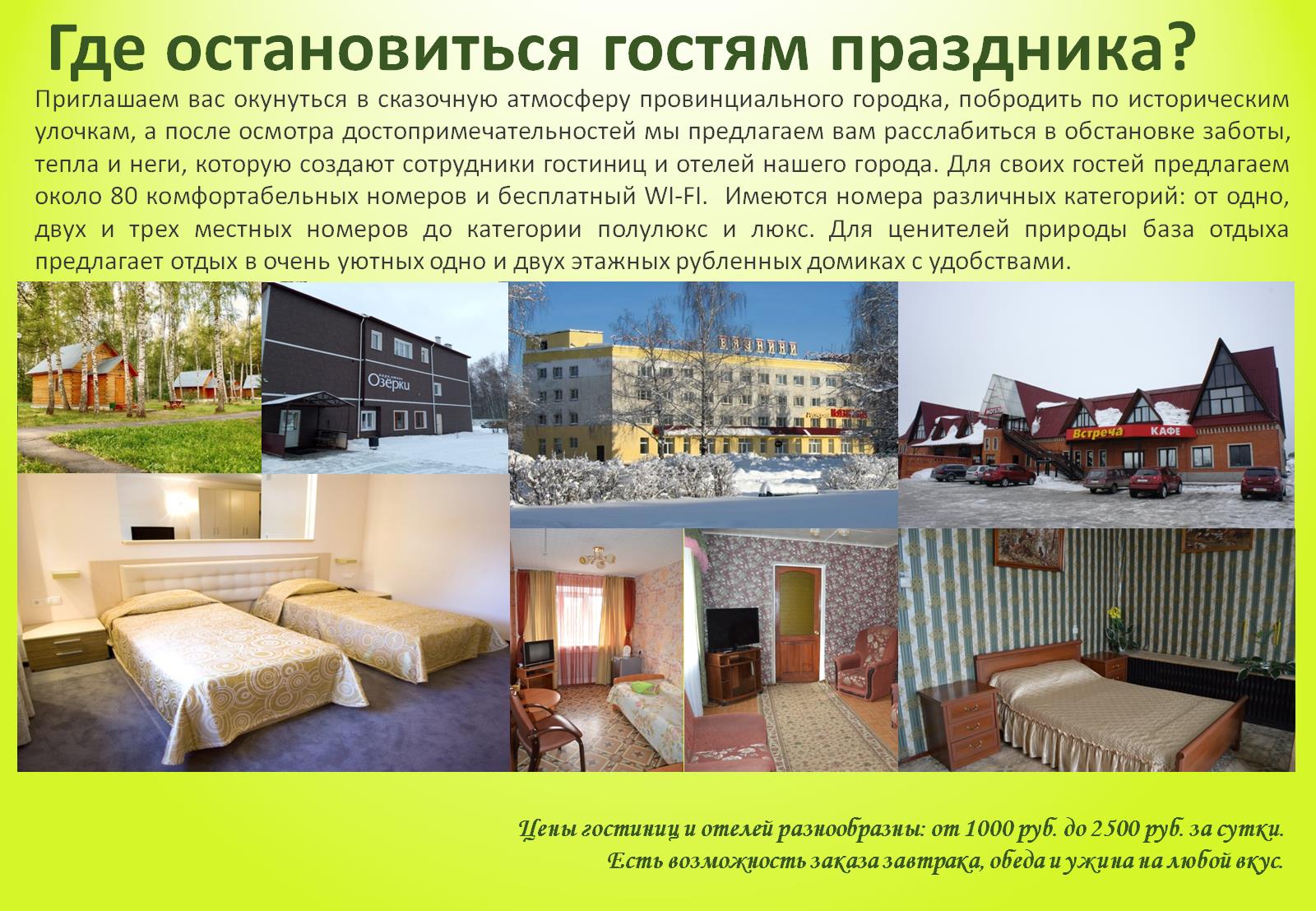 Где остановиться гостям праздника?
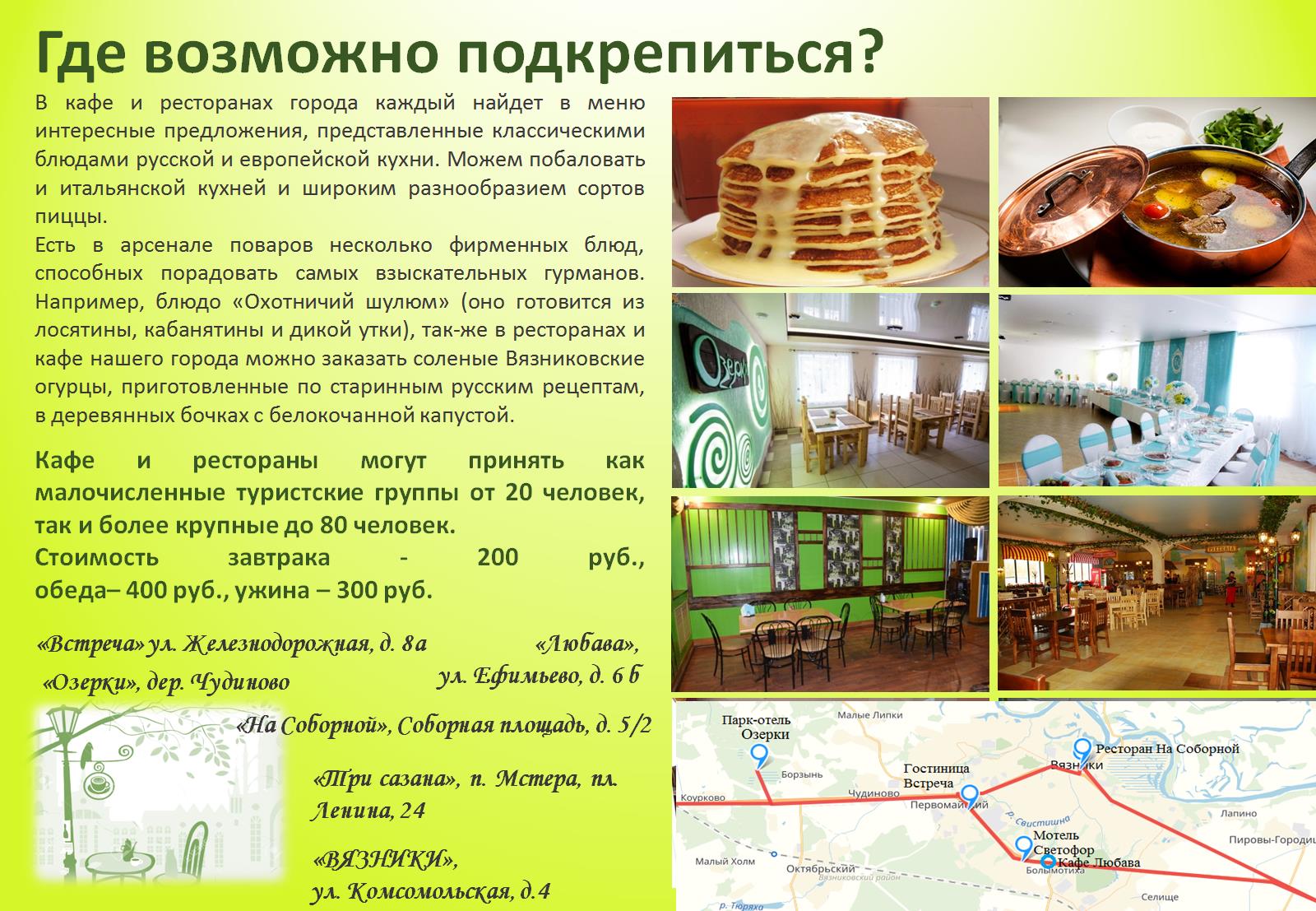 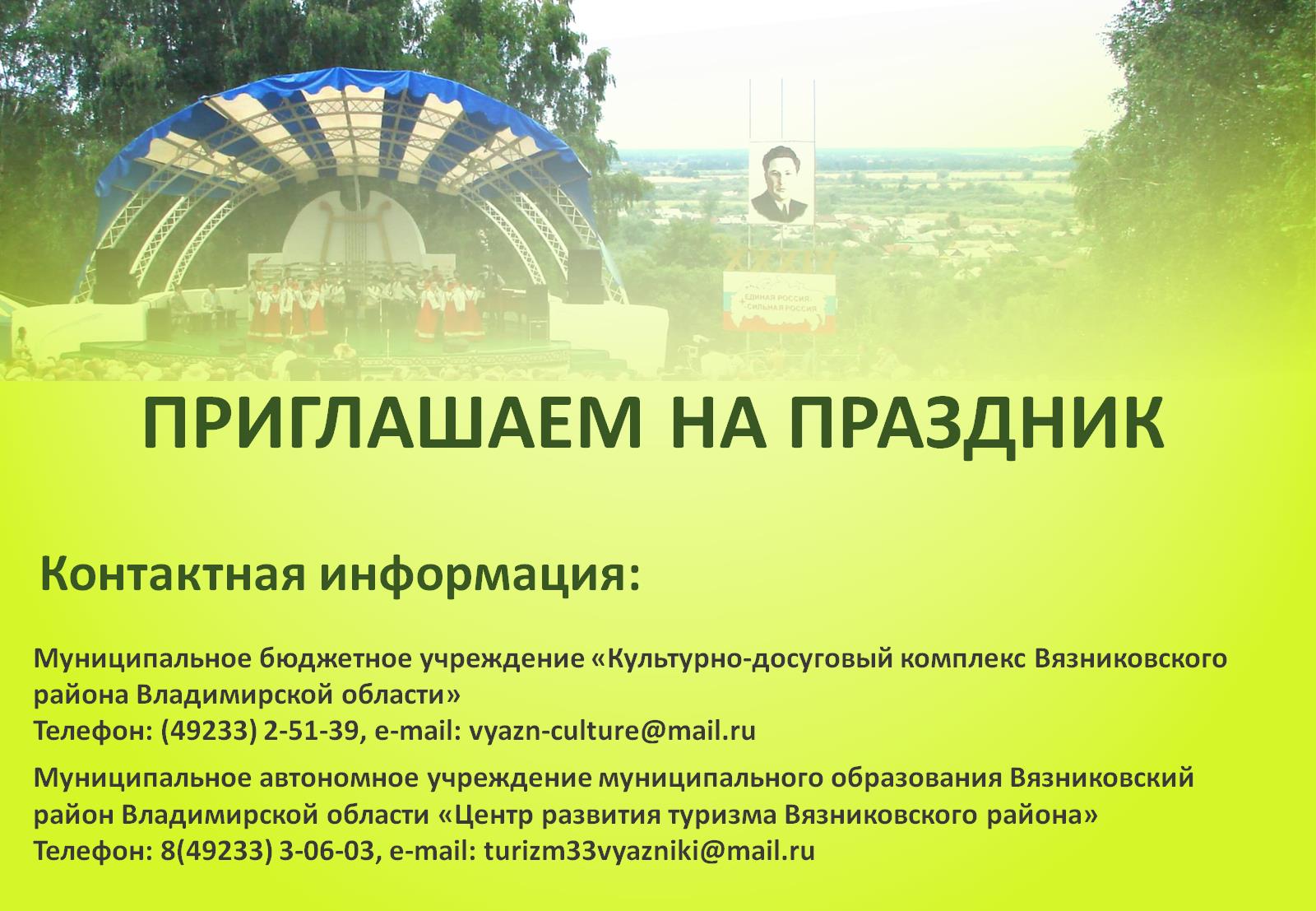